R Statistical Tool
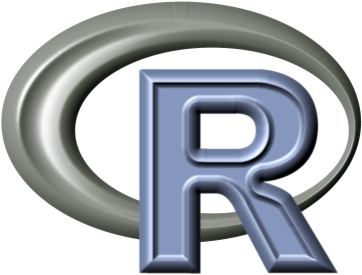 Statistical computing and graphics tool
The language is very powerful for writing programs.
Many statistical functions are already built in.

Very powerful for data scientists (YOU)
Need to learn it …
The R GUI?
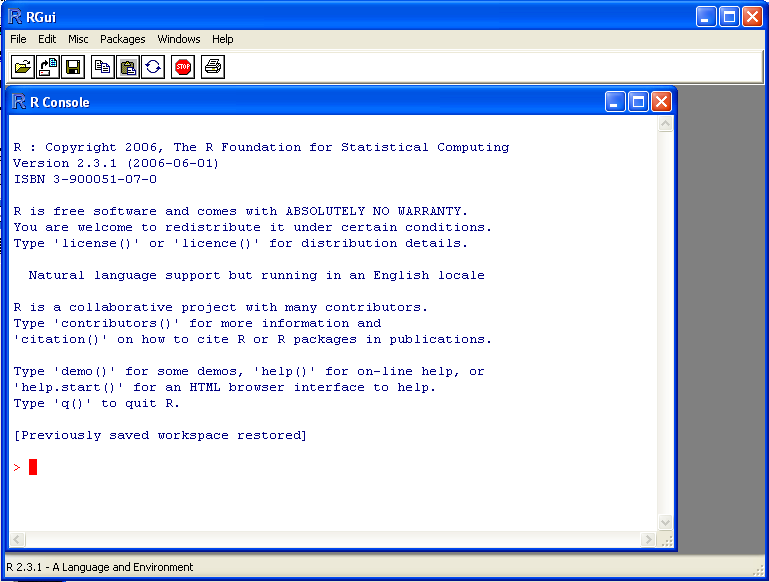 Need to learn it …
Opening a script.
This gives you a script window.
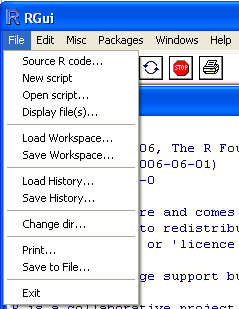 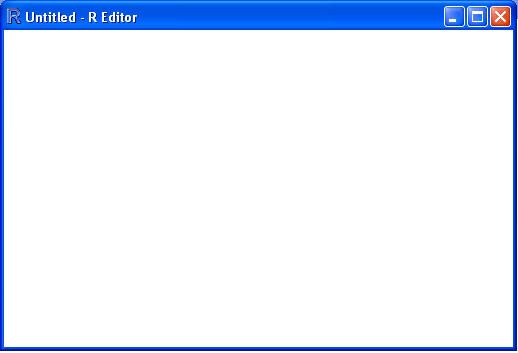 Basic Graphics
Changing colors…
Use the col statement.
?colors will give you help on the colors.
Common colors may simply put in using the name.
hist(D$wg, main=“Weight Gain”,xlab=“Weight Gain”, ylab =“Frequency”, col=“blue”)
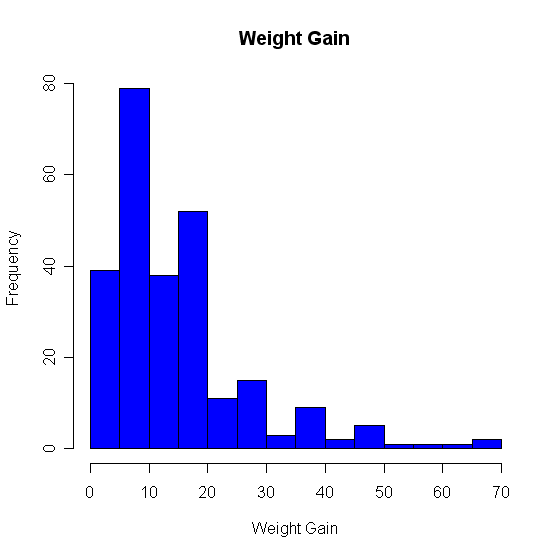 Boxplots
Change it!
boxplot(D$wg,main='Weight Gain',ylab='Weight Gain (lbs)')
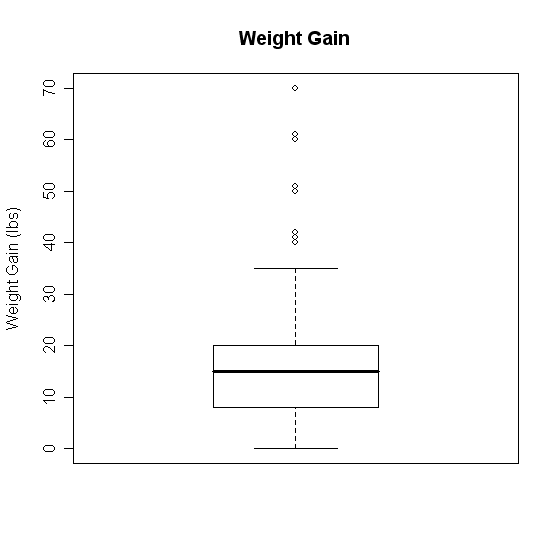 RHadoop
R’s Limitations
Centralized (on single machine)
Data should fit in memory
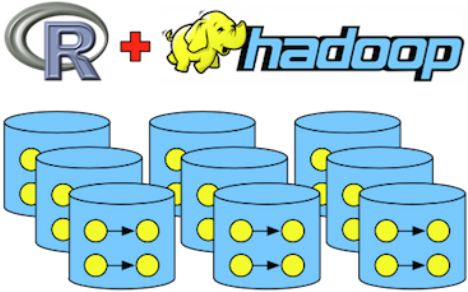 Make it distributed…Make it Scalable
RHadoop
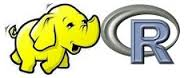 From R, you can:
Write map-reduce jobs
Submit jobs to Hadoop
Read/Write from/to HDFS


All of R’s capabilities
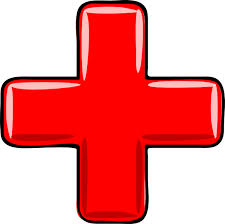 Underlying Mechanism Hadoop Streaming
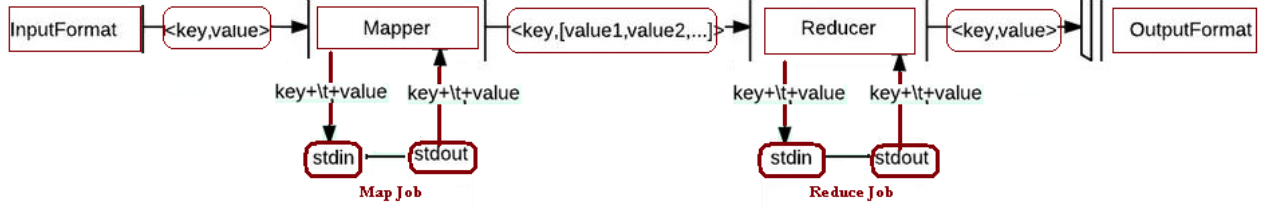 Can be R code
Rhadoop takes care of building this execution flow

You just write code in R
Lets Have Demo